Universidade Federal do Pará
Pró-Reitoria de Pesquisa e Pós-Graduação  Diretoria de Pesquisa
Coordenadoria de Programas Institucionais
Coordenadoria de Projetos
Módulo Pesquisa - SIGAA
Sumário
Objetivos

Cadastro do Plano de Trabalho
Objetivos
Ao cadastrar um plano de trabalho, é necessário selecionar um projeto de pesquisa ao qual ele será vinculado. Para cada bolsa solicitada, deve-se cadastrar um plano de trabalho distinto.
Cadastrar Plano de Trabalho
Para cadastrar um plano de trabalho e se inscrever na seleção do Edital PIBIC o pesquisador poderá:
Acessar o “menu pesquisa> Planos de trabalho> Solicitar cota de bolsa”;
Ou clicar sobre o botão do edital na pagina inicial do docente
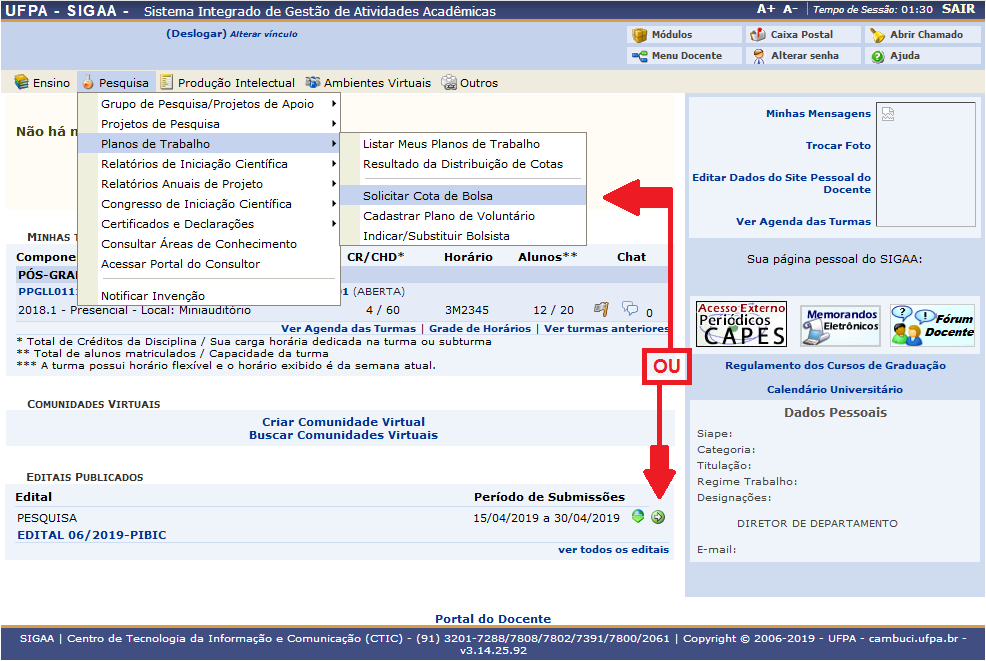 Cadastrar Plano de Trabalho logo após o projeto ser  criado
Antes de cadastrar o plano de trabalho, o pesquisador deverá selecionar o projeto ao qual o plano será vinculado
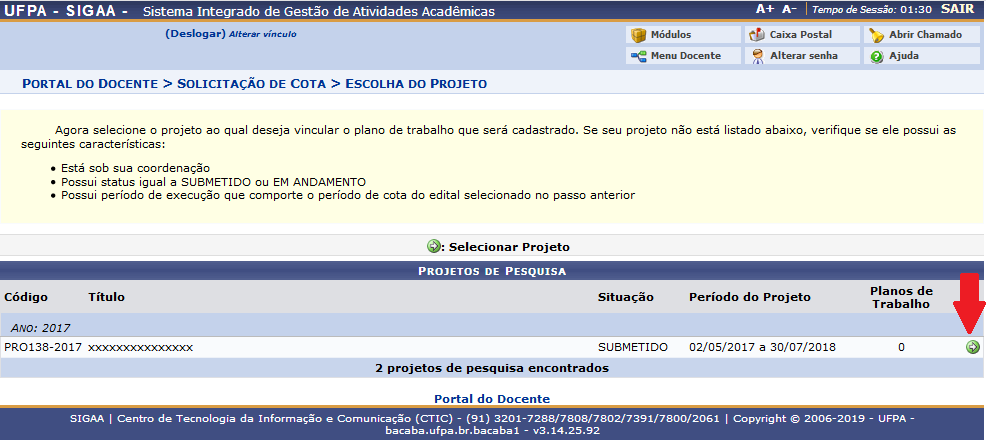 5
Cadastrar Plano de Trabalho logo após o projeto  ser criado
Preencha todos os campos e para prosseguir  clique em Definir Cronograma
6
Cadastrar Plano de Trabalho logo após o  projeto ser criado
Defina o cronograma:
Preencha os campos de atividades e selecione os meses  correspondentes às mesmas e clique em Visualizar Plano de  Trabalho.
7
Cadastrar Plano de Trabalho logo após o  projeto ser criado
Clique em Confirmar para finalizar
Mensagem exibida para o sucesso da operação
8
UNIVERSIDADE FEDERAL DO PARÁ
PRÓ-REITORIA DE PESQUISA E PÓS GRADUAÇÃO
Rômulo Simões Angélica

DIRETORIA DE PESQUISA
Germana Maria Araújo Sales

COORDENADORIA DE PROJETOS
Juan Dias Barros

COORDENADORIA DE PROGRAMAS INSTITUCIONAIS
Luana Caetano Roriz Monteiro  Werllem Valente Rodrigues Dantas

COORDENADORIA DE INFORMÁTICA
Luciléia Rosa da Silva
Jeffeson Yasuhiko Ito

CENTRO TECNOLOGIA DE INFORMAÇÃO E COMUNICAÇÃO
Ernani de Oliveira Sales  Ana Isabela Manito Ramos
José Augusto Sena Quaresma